•	Экскурсия в Центральный Государственный        
     Музей Казахстана
•	Excursion to the Central State Museum of           Kazakhstan
•	Қазақстанның Орталық мемлекеттік   мұражайына саяхат
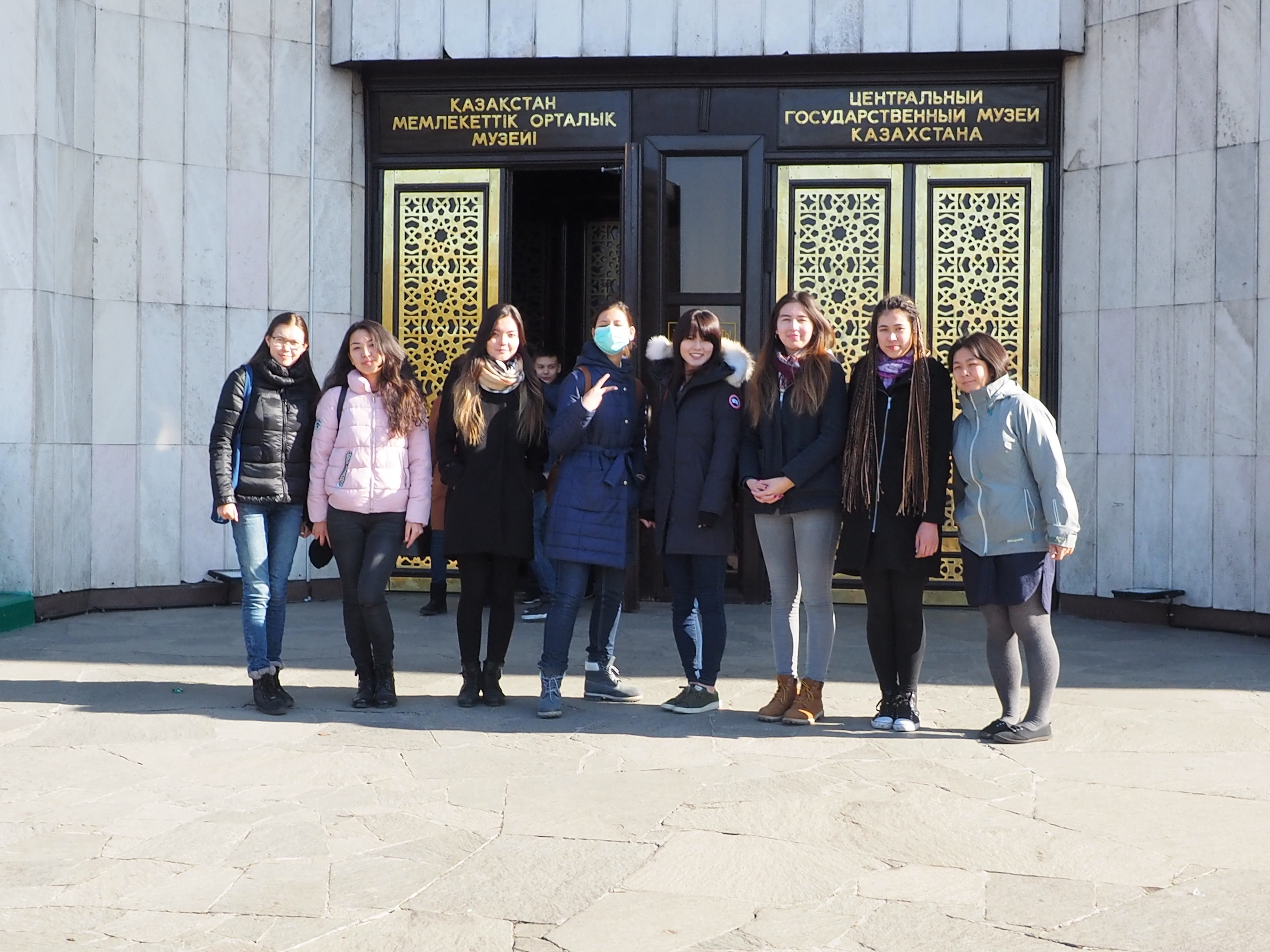 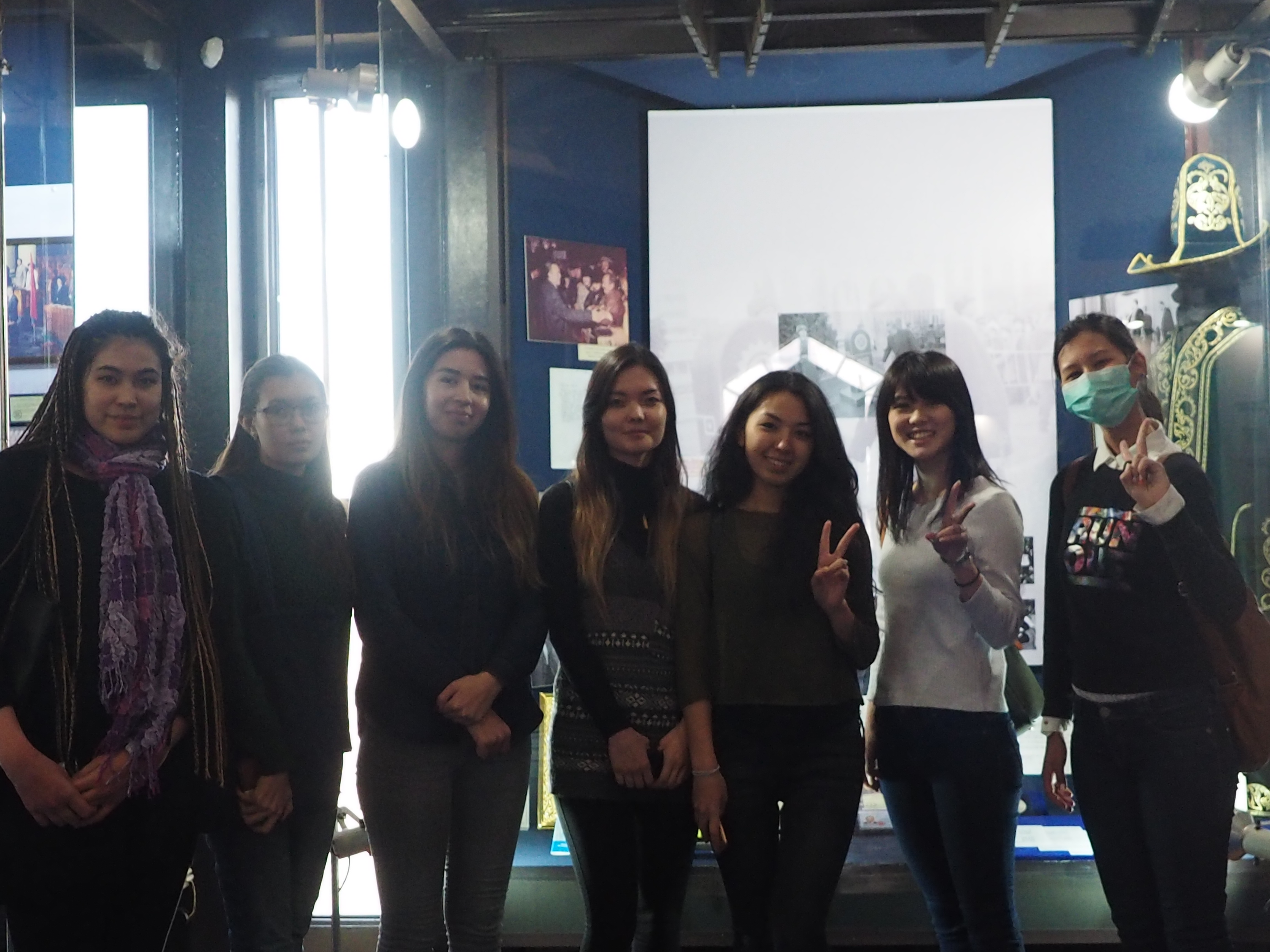 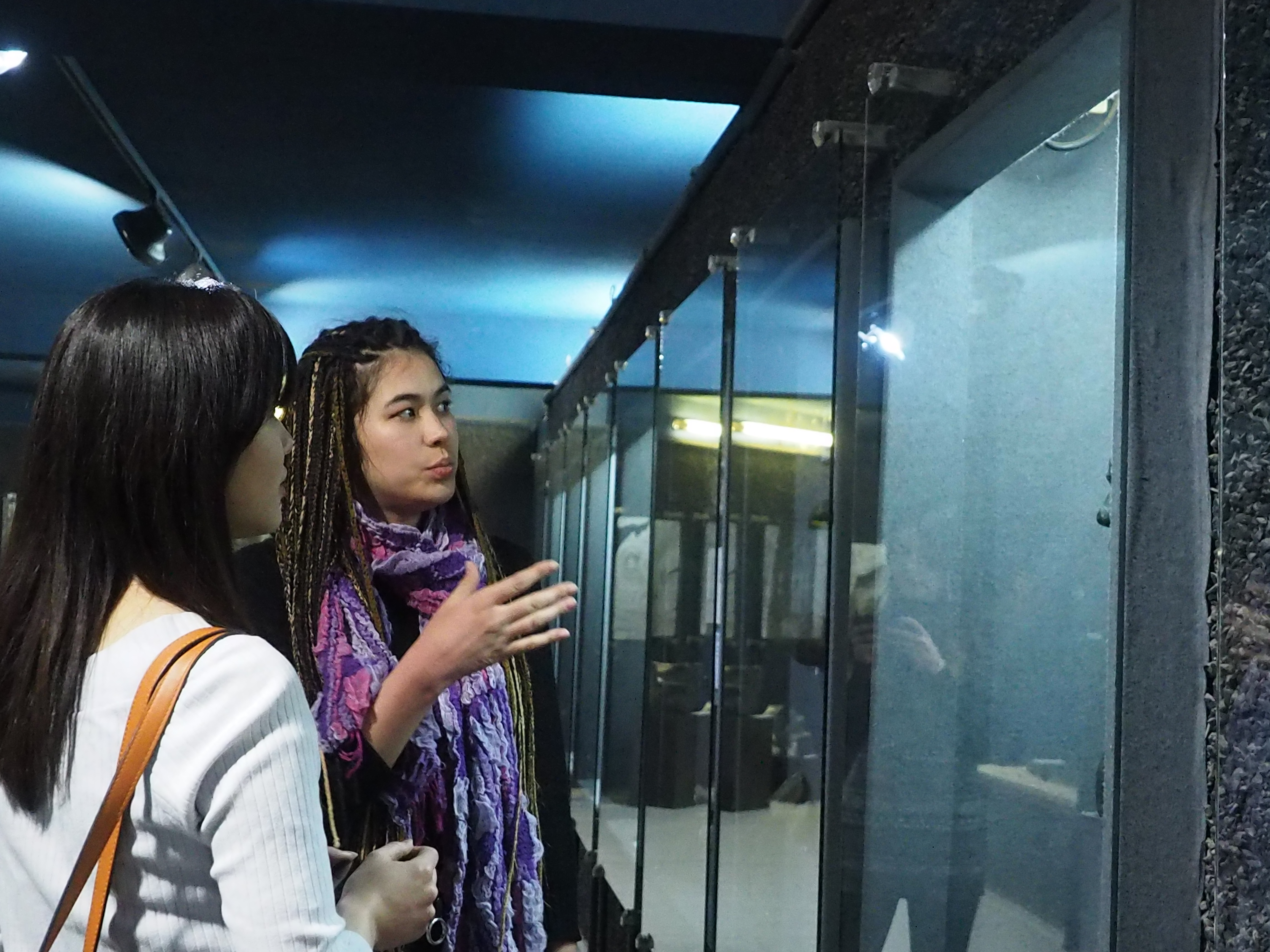 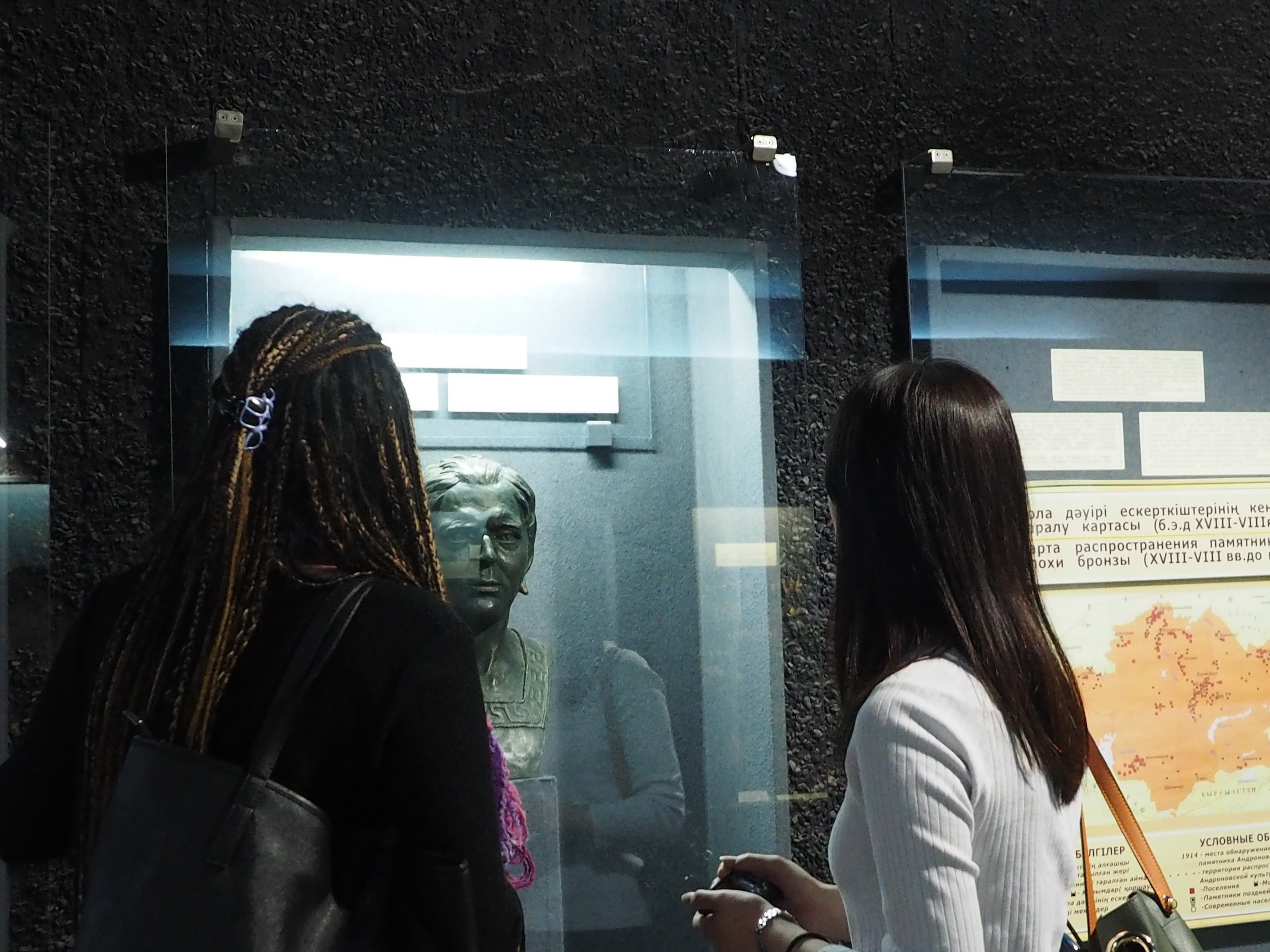 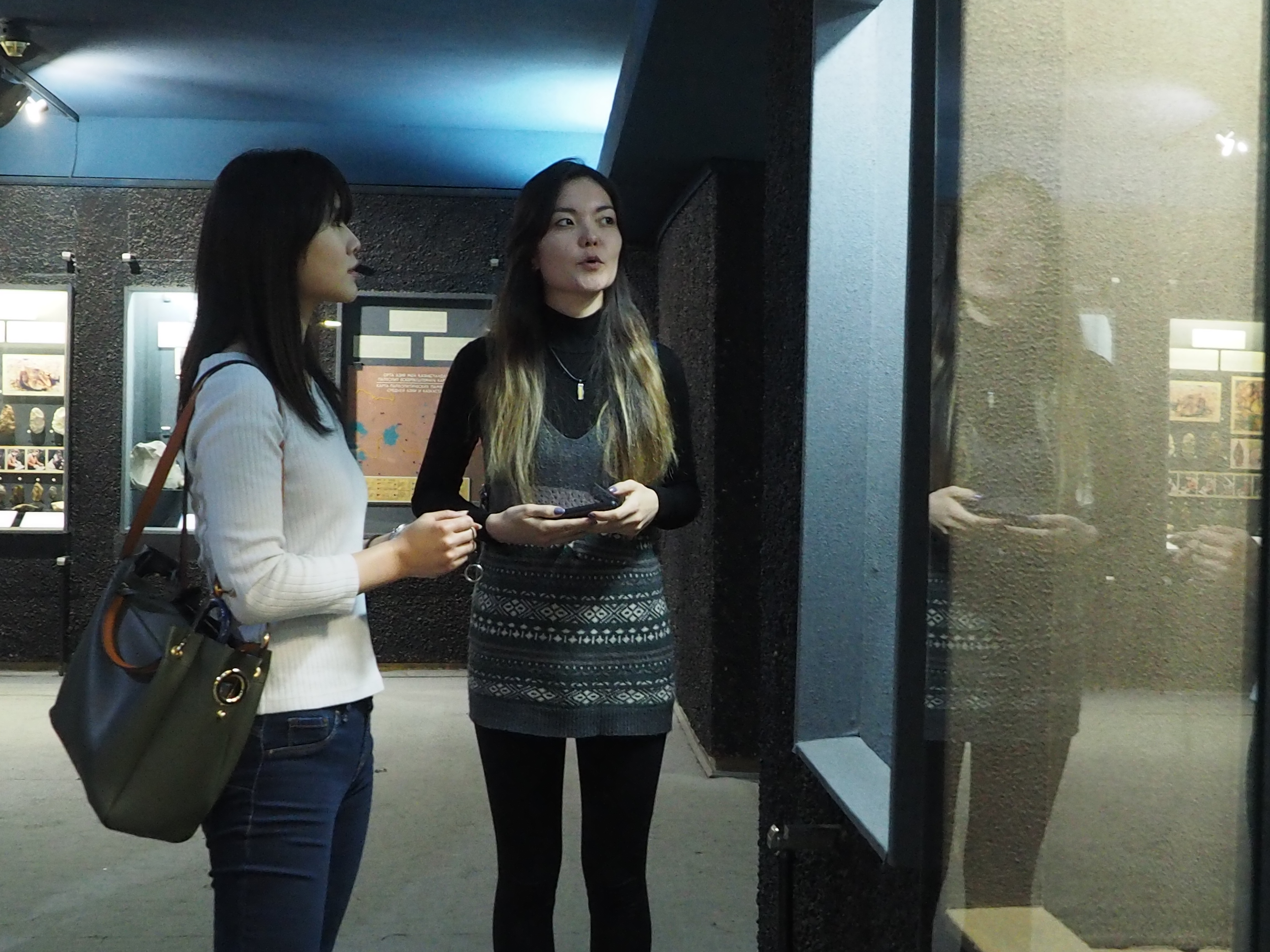